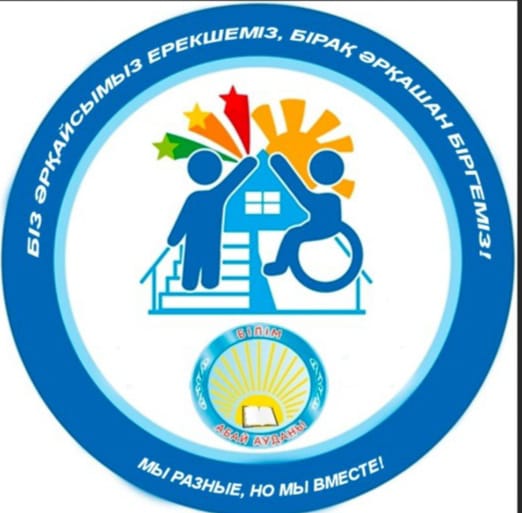 КГУ «Школа-гимназия им. А. Байтурсынулы» отдела образования Абайского района
Месячник, посвященный инклюзивному образованию
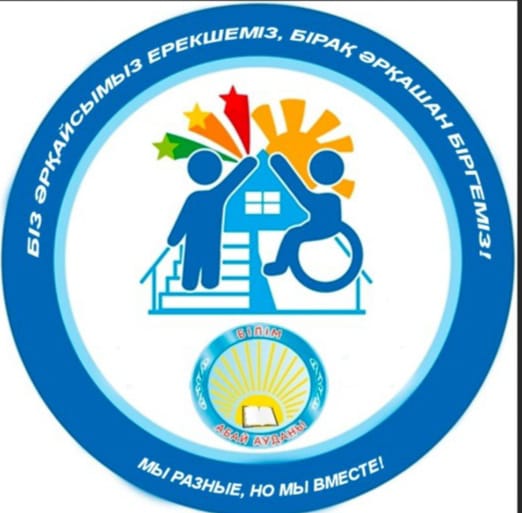 С 27.02 по 27.03.2023 в школе проходил «Месячник, посвящённый инклюзивному образованию». 
   Основная идея всех мероприятий в рамках тематического месячника : «Разные возможности- равные права» . Согласно плану, КГУ «Школа-гимназия им.А. Байтурсынулы» выполняет основные задачи, которые стоят перед школой- гимназии: просвещение общественности по вопросам инклюзии и инклюзивного образования; раскрытие потенциала обучающихся с ООП  в общеобразовательном пространстве, предупреждение, таким образом, стереотипного восприятия детей.
     Проводимые мероприятия способствовали нравственному и духовному развитию детей, формированию атмосферы дружбы, уважения, взаимопонимания и поддержки в школьном коллективе, формированию толерантного отношения к людям с ограниченными возможностями.
Просмотр социальных роликов дает возможность развивать психологическую компетентность детей познакомить с различными социальными типажами (людьми с разными типами темперамента, принадлежащими к разным социальным слоям общества, выполняющими разные социальные роли и т.д.), учит взаимодействию с ними, наблюдая за развитием сюжета. В рамках Месячника, посвященному инклюзивному образованию, с учащимися школы, был организован совместный просмотр и обсуждение социального ролика «Дети должны учиться вместе». Анализ просмотренного ролика помог найти решения в тех проблемных ситуациях, которые раньше казались неразрешимыми, учит детей быть добрыми и смотреть в будущее с оптимизмом. В заключении с детьми была проведена эмоциональная и смысловая оценка содержания просмотренного видеоролика.
[Speaker Notes: ПРИМЕЧАНИЕ. Чтобы изменить изображения на этом слайде, выберите рисунок и удалите его. Затем нажмите значок вставки рисунка в заполнителе, чтобы вставить собственное изображение.]
В КГУ "Школа-гимназия им. А.Байтурсыулы" учителями физической культуры проведено спортивное мероприятие "Спорт без барьеров", посвящённое инклюзивному образованию. Цель проведения - формирование толерантного отношения обучающихся к проблемам детей с ограниченными возможностями здоровья.
[Speaker Notes: ПРИМЕЧАНИЕ. Чтобы изменить изображения на этом слайде, выберите рисунок и удалите его. Затем нажмите значок вставки рисунка в заполнителе, чтобы вставить собственное изображение.]
Средняя группа ИЗО-студии "Юный художник" в рамках акции «Протянем руку помощи» навестили учащегося 8 класса, Рябцева Николая .
  Девочки подготовили свою творческую работу, открытку-развертку "Коля !К тебе с приветом ИЗО-студия!« На первом листе изображена дружеская ладонь с тёплыми пожеланиями: здоровья, удачи, смелости ,творчества и мудрости. 
  Коля показал коллекцию рисунков ,"Времена года в Сарыарке".
[Speaker Notes: ПРИМЕЧАНИЕ. Чтобы изменить изображения на этом слайде, выберите рисунок и удалите его. Затем нажмите значок вставки рисунка в заполнителе, чтобы вставить собственное изображение.]
Обмен профессиональным педагогическим опытом – важный вид методической работы и эффективный путь повышения уровня методической подготовки любого учителя. В рамках Месячника, посвящённому инклюзивному образованию, специалистами СППС КГУ "Школа-гимназия им. А.Байтурсынулы"  и КППК#5 , было организовано взаимопосещение занятий.
[Speaker Notes: ПРИМЕЧАНИЕ. Чтобы изменить изображения на этом слайде, выберите рисунок и удалите его. Затем нажмите значок вставки рисунка в заполнителе, чтобы вставить собственное изображение.]
«Ничто так не сближает, как совместное творчество, совместный поиск, совместные неудачи и находки, когда два совершенно разных и чужих человека вдруг как бы сливаются в единое целое, начинают чувствовать и понимать друг друга так точно и так мгновенно, как никогда не чувствовали и не понимали своих близких».                                                                                                                                                                                  Юрий Вяземский.        В рамках Месячника инклюзивного образования, в школе-гимназии, среди учащихся 1-5 классов был проведён конкурс рисунков "Мир, доступный каждому". Все участники конкурса награждены грамотами.
Классный час – это форма воспитательной работы, которая способствует формированию у учащихся системы отношений к окружающему миру. В развивающей системе он имеет немаловажное значение и создаёт условия для интеллектуального развития учащихся, их способностей и достижений, познавательных интересов, кругозора, а также индивидуальных качеств личности.      
    Роль классного руководителя в адаптации детей с ООП трудно переоценить. Очень важно выработать у ребенка психологическую уверенность в собственной полноценности и создать правильную профессиональную ориентацию. Подготовить к доступным им видам деятельности, создать уверенность в том, что приобретенные знания в той или иной области окажутся полезными в последующем трудоустройстве.
Школьный психолог чаще всего в школе сотрудничает с классными руководителями, именно они являются посредниками между психологом и обучающимися. Психологическая служба может оказать классному руководителю большую помощь в работе с классом и с родителями, если между психологом и учителем есть взаимопонимание.
Педагогика сотрудничества – это союз педагогов, детей и родителей. Все родители стремятся к тому, чтобы их ребенок был счастлив. А по-настоящему счастлив тот ребенок, который окружен заботой и вниманием со стороны любящих его людей. 
     Современный руководитель должен непосредственно включаться в процесс взаимодействия с родителями, организуя встречи с ними. Ведь помощь родителям, это помощь ребёнку. А родители, воспитывающие детей с ООП, как никто другой нуждаются в поддержке и помощи. 
     Л.П. Мухутдинова систематически помогает родителям в поисках методов педагогического воздействия на детей, использовать их жизненный опыт и личные способности.
Спасибо за внимание!